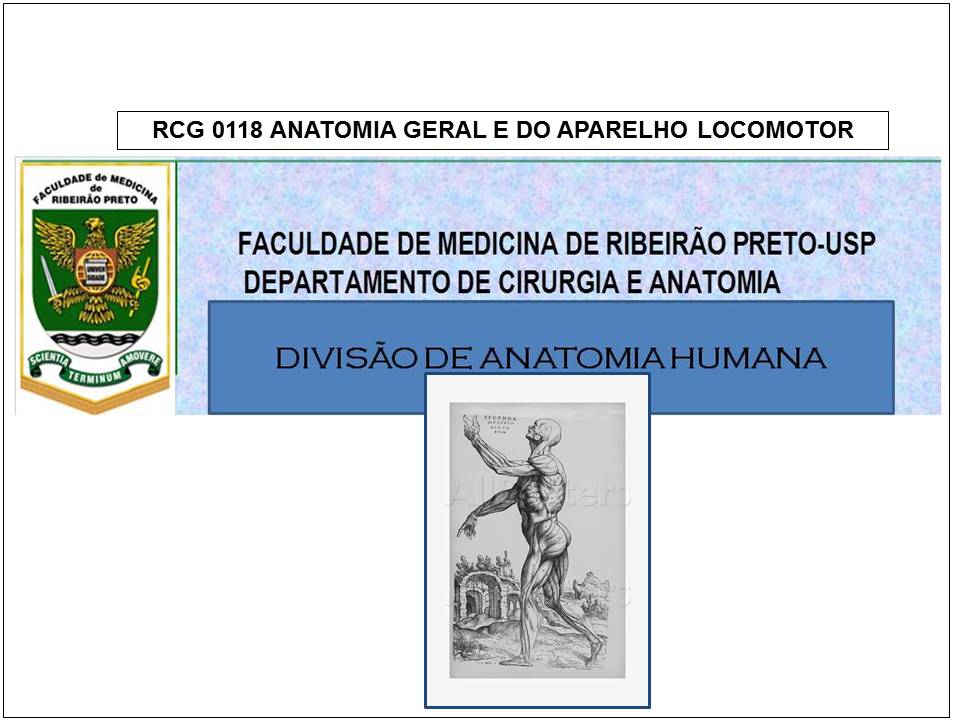 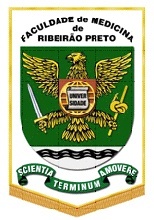 RNM 4000
ANATOMIA APLICADA À NUTRIÇÃO
AULA 1: Anatomia  da cavidade oral, gls. salivares, faringe e esôfago.
Prof. Dr. Luís Fernando Tirapelli
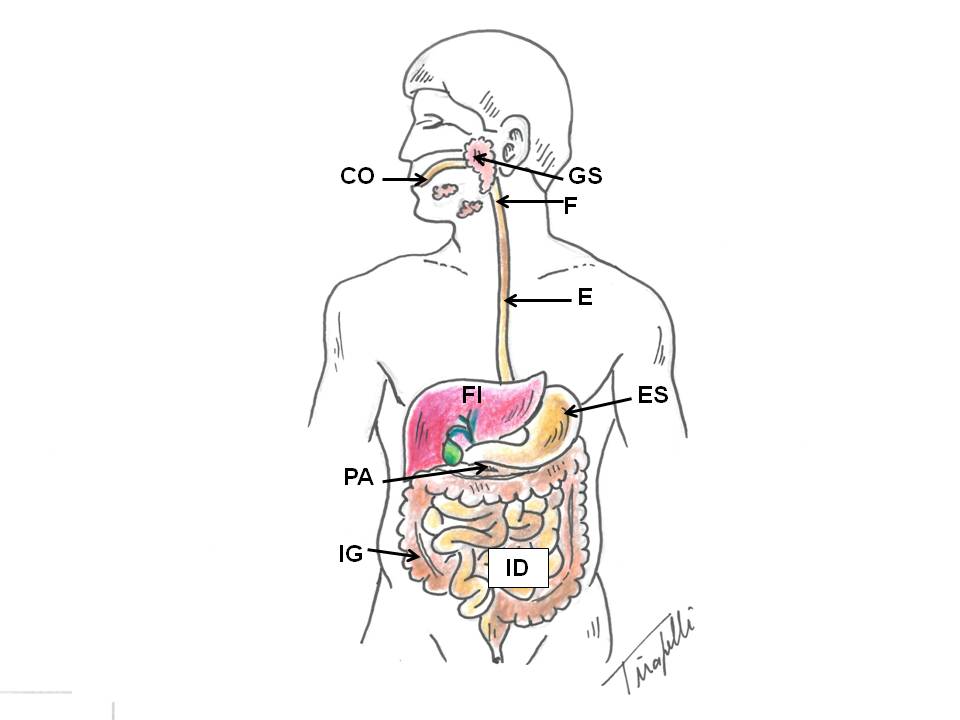 Funções do Sistema Digestório
Divisão: 
	1) Canal alimentar;                 2) Glândulas anexas.
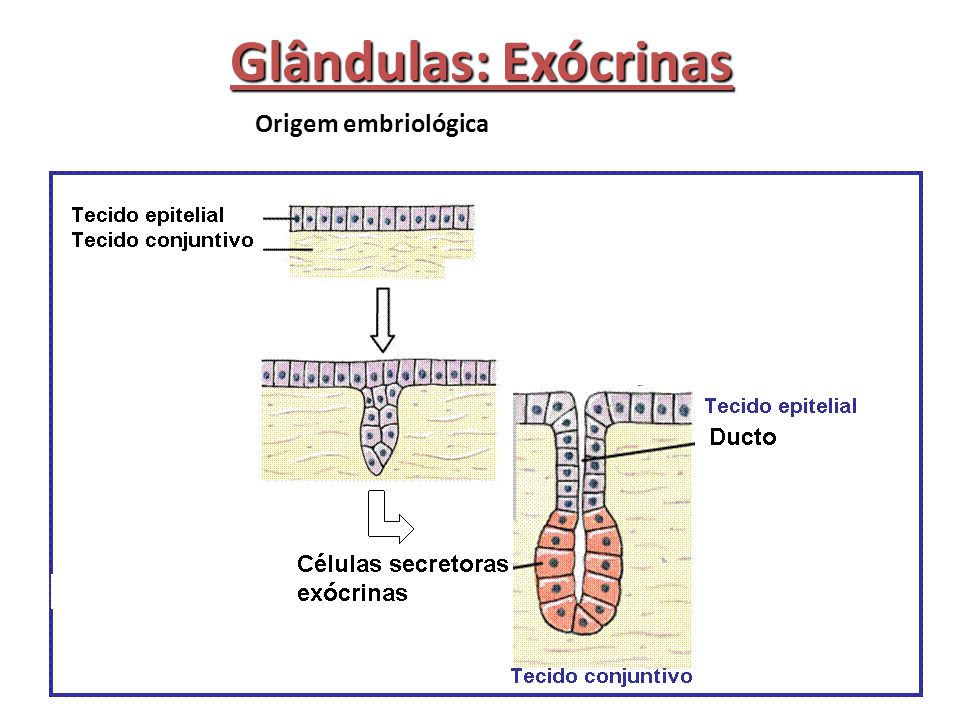 PERITÔNIO
1) Canal alimentar- Limites
1a) Cavidade oral:
Paredes ântero-laterais: lábios e bochechas
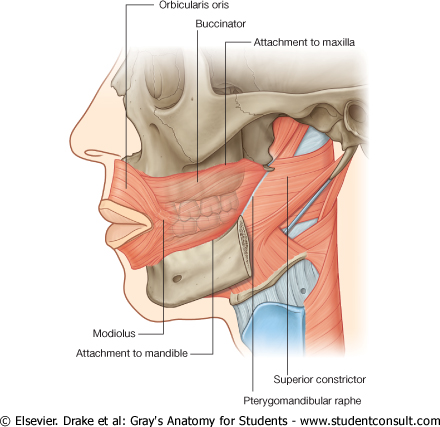 LÁBIOS
Corpo adiposo da bochecha = de Bichat
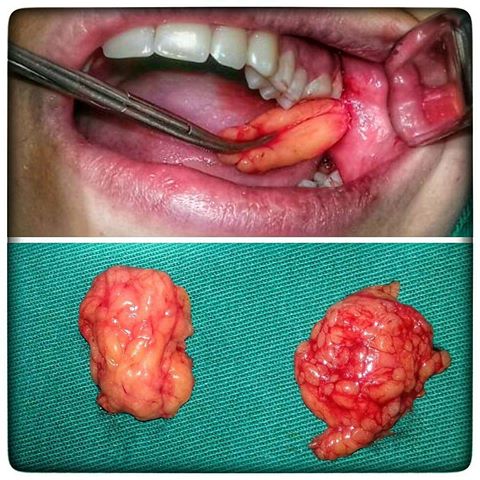 BICHECTOMIA
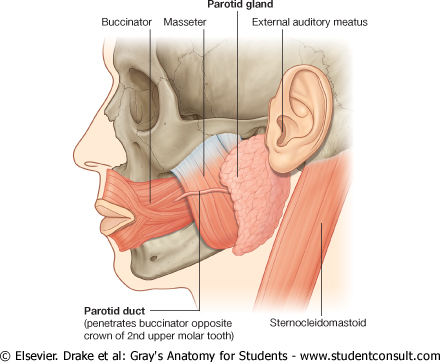 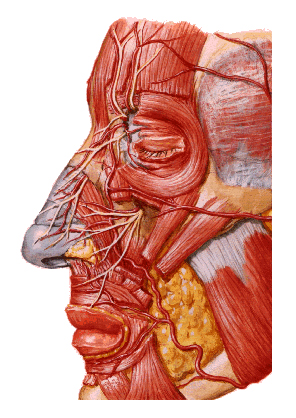 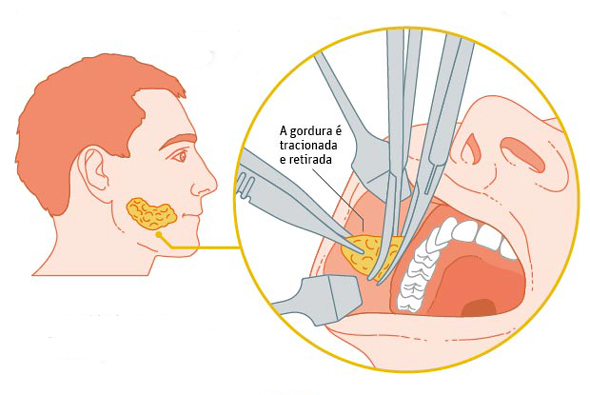 Limite posterior: istmo das fauces
TETO: Palato duro e palato mole
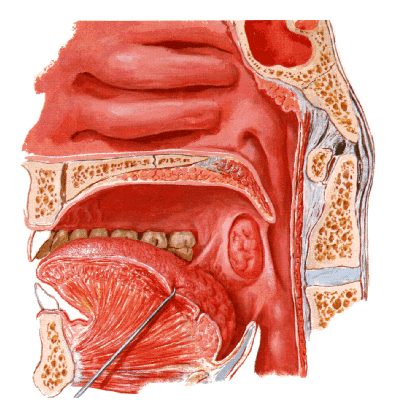 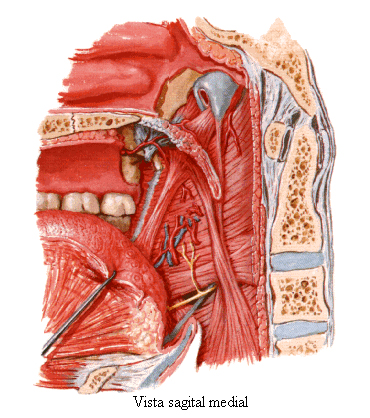 Divisão: vestíbulo e cavidade oral propriamente dita
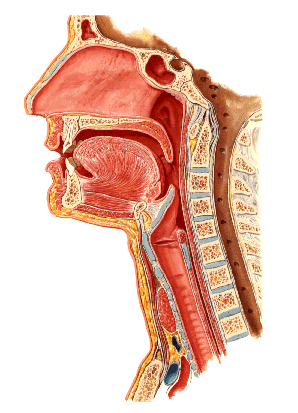 Músculos do palato mole: tensores e levantadores
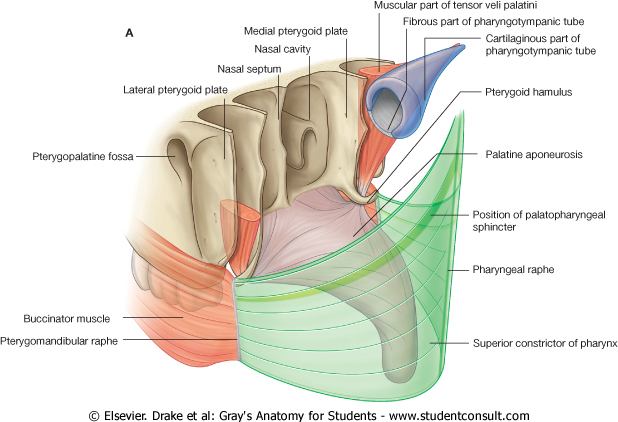 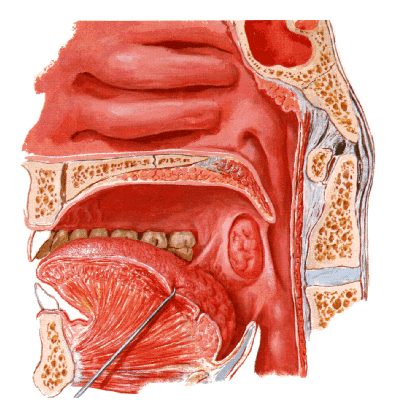 Músculos palatofaríngeos, palatoglossos e da úvula
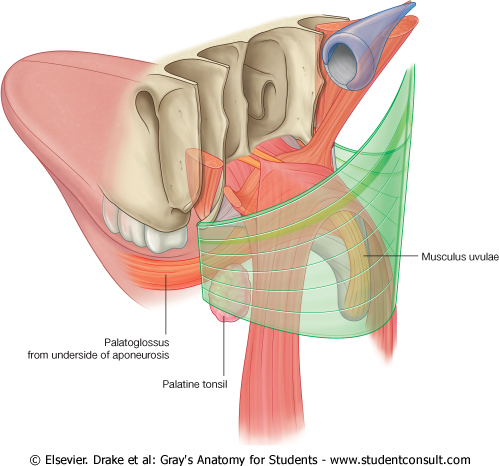 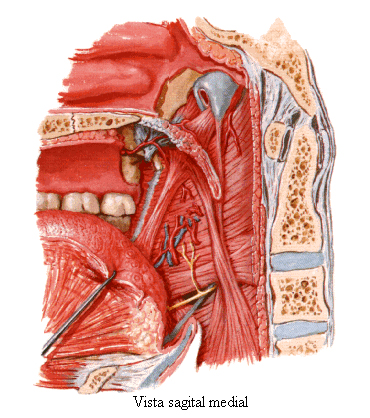 1. PESQUISAR
Quais nervos cranianos são responsáveis pela inervação dos músculos do palato mole?
Assoalho: mm. milohióideo e geniohióideo
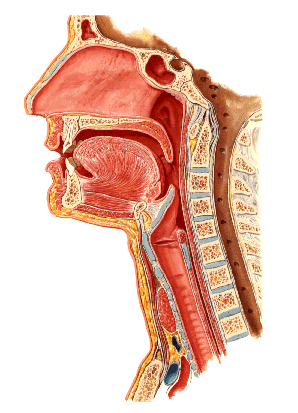 Funções: sustentam o assoalho oral, fixam o hióide e o desloca superiormente durante a deglutição.
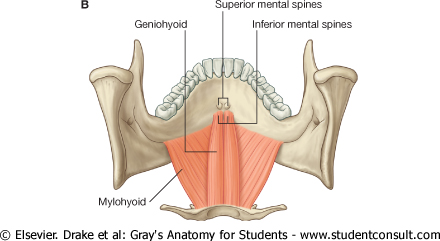 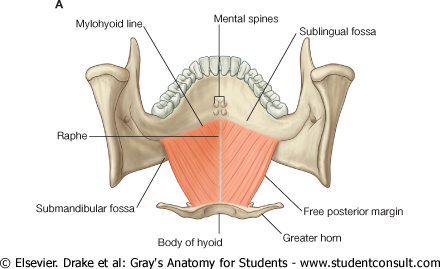 2. PESQUISAR
Quais nervos cranianos são responsáveis pela inervação desses dois músculos do assoalho oral?
Dentes (1. coroa, 2. colo e 3. raiz)
Gengivas (fixa e livre)
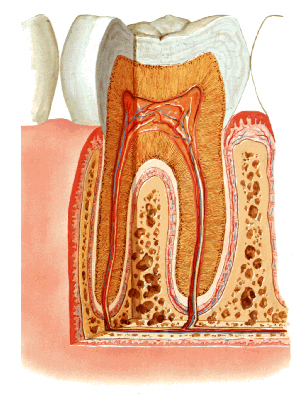 TIPOS MORFOLÓGICOS
Incisivos;
Caninos;
Pré-molares e;
Molares.
Apatita - mineral
1
1b.dentina
1a. esmalte
2
Articulação sinartrose fibrosa GONFOSE
Incisão, perfuração, esmagamento e trituração do alimento
3
Dentes: decíduo (20) e permanentes (32)Arcadas alveolares superior e inferior
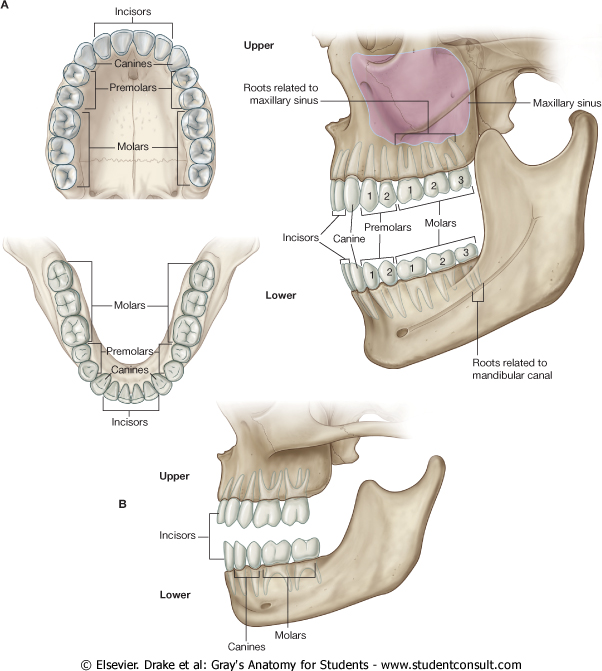 Língua: corpo e raizPapilas linguais e tonsila lingual
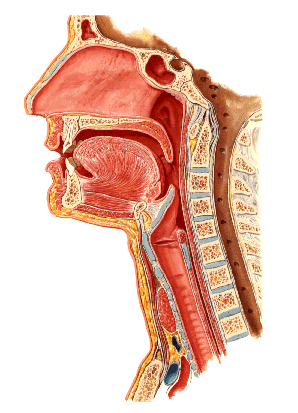 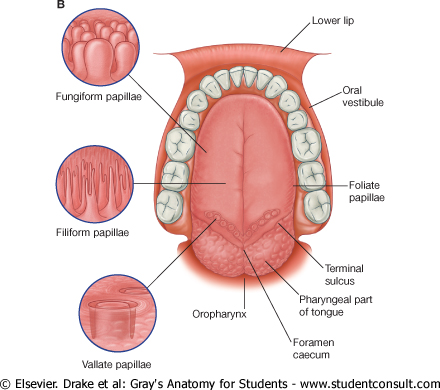 Sulco terminal
3. PESQUISAR
Quais nervos cranianos são responsáveis pela sensibilidade gustativa da língua?
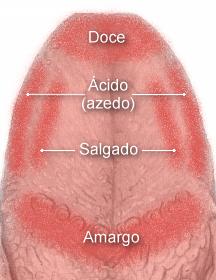 Mm. da mastigação:  temporal, masséter, pterigóide medial e pterigóide  lateral.
Elevação, depressão, protrusão, retração e lateralidade,
4. PESQUISAR
Qual nervo craniano é responsável pela inervação motora dos músculos da mastigação?
Glândulas salivaresA. Glândulas salivares maiores: parótidas, submandibulares e sublinguais. B. Glândulas salivares menores: palatinas, bucais e labiais.
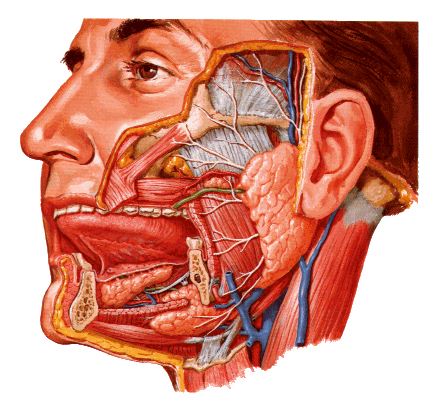 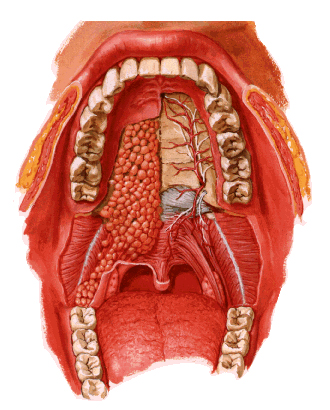 Ducto das gls. salivares maiores
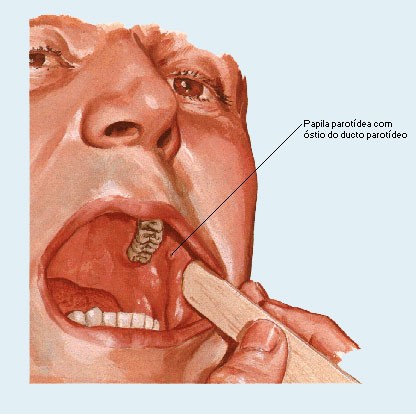 Carúnculas sublinguais
 Pregas sublinguais
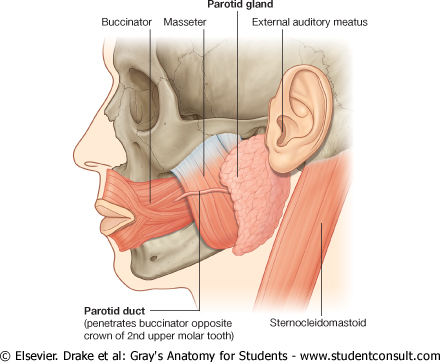 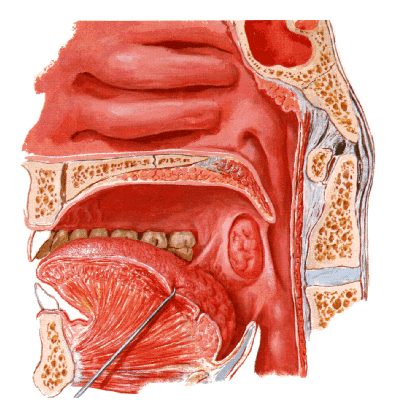 1b) Faringe: base do crânio à C6
1. Nasofaringe
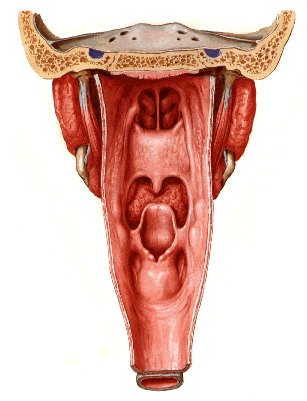 2. Orofaringe
3. Laringofaringe
Tonsilas – Anel linfático de Waldeyer: tecido linfático de defesa
1. Tonsila faríngea
2. Tonsilas tubáricas
2. Tonsilas tubáricas
3. Tonsilas palatinas
3. Tonsilas palatinas
4. Tonsila lingual
Estrutura ou túnicas

Muscular
       - Camada externa e circular (mm. constrictores);

       - Camada interna e longitudinal (estilofaríngeo, salpingofaríngeo e palatofaríngeo).
S
SF
EF
PF
M
I
5. PESQUISAR
Quais os nervos cranianos responsáveis pela inervação dos músculos da faringe?
Mm. Supra-hióideos: milo-hióideo, digástrico, estilo-hióideo e genio-hióideo.
Músculos Infra-hióideos: esterno-hióideo, esterno-tireóideo, tíreo-hióideo e omo-hióideo.


    Fixam o hióide, esterno, clavícula e escápula e abaixam o hióide e a laringe durante a deglutição e a fonação.
Inervação: alça cervical (C1, C2 e C3)
1C) Esôfago: divisão e constricções
1. Cervical
2. Torácica
3. Abdominal
M. voluntário
M. involuntário
Porção abdominal do esôfagoLigamento frênico-esofágico
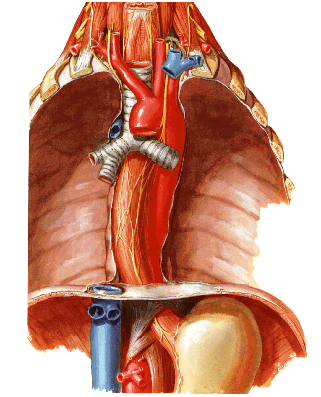 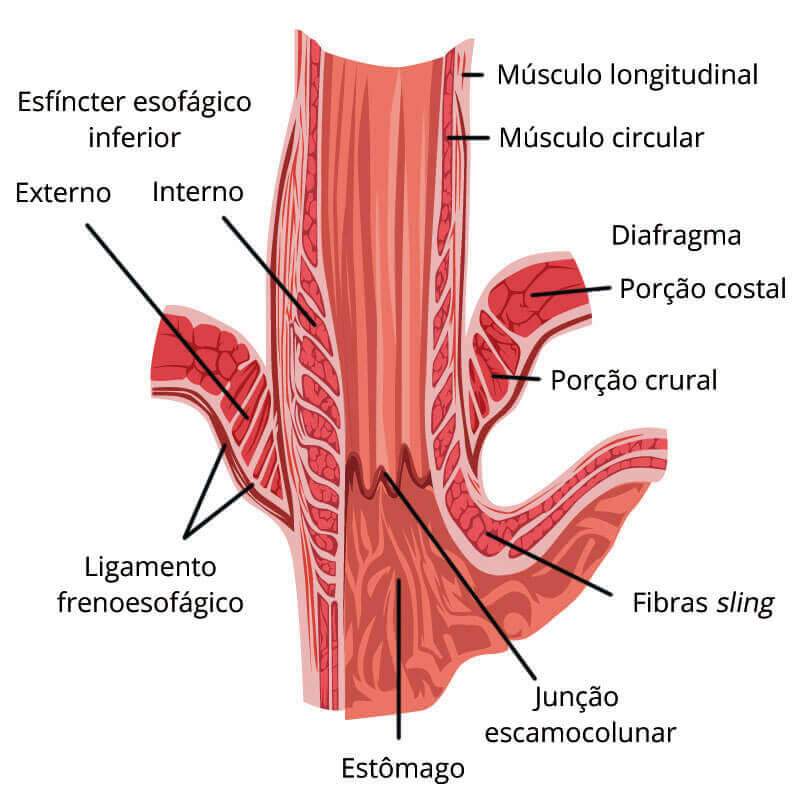 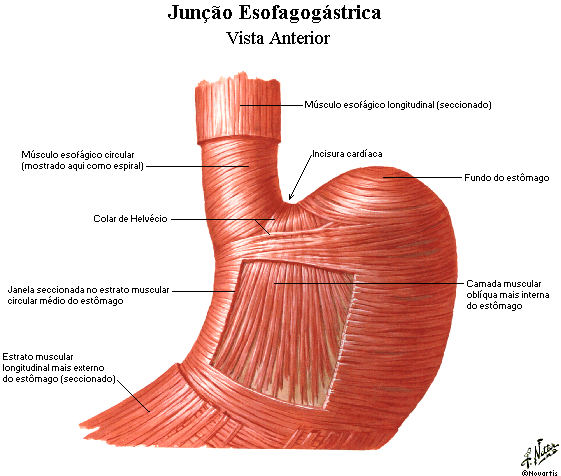 Lig. Frênico-esofágico
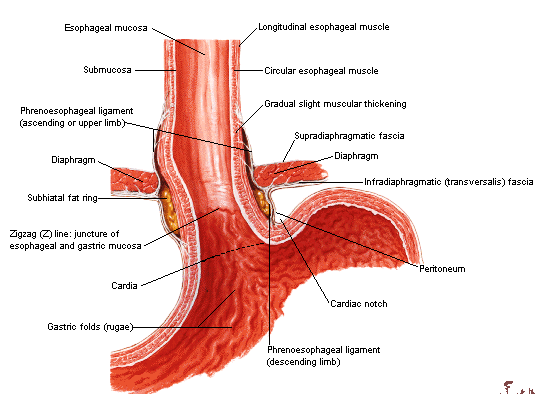 6. PESQUISAR
Como ocorre o mecanismo da deglutição: 
Etapa voluntária e;  
Etapa involuntária.
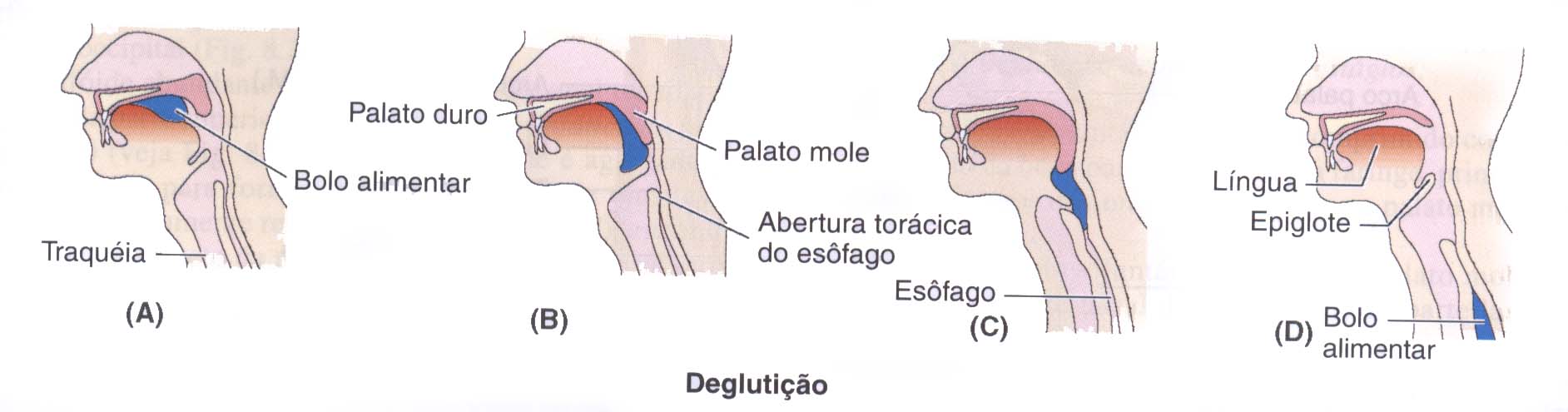 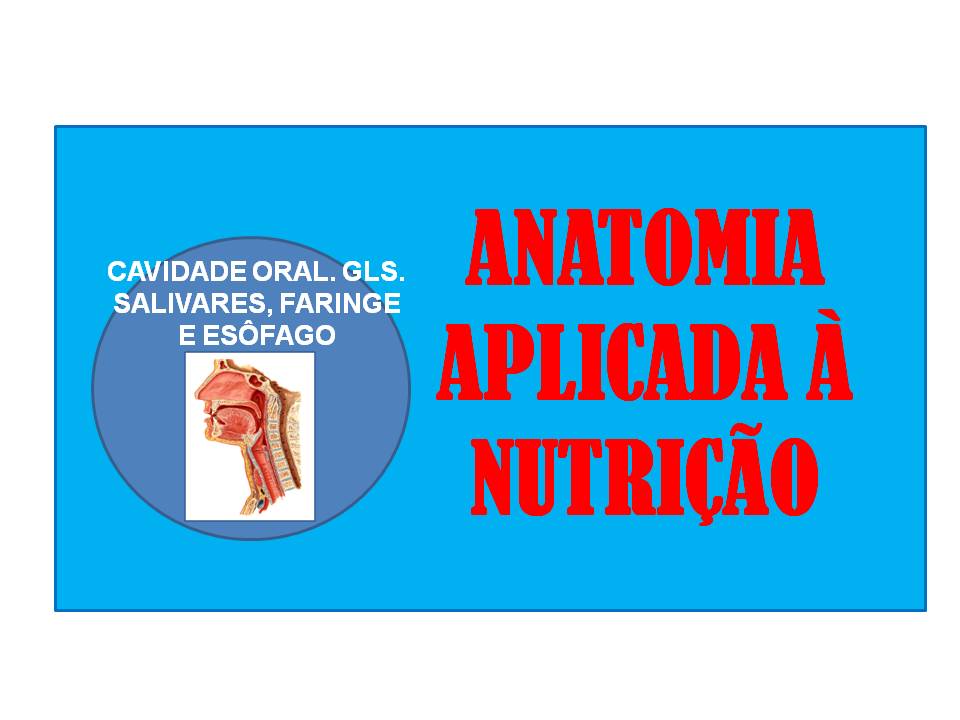 RESUMO
- Cavidade oral e gls. salivares;

 Faringe;

 Esôfago.
REFERÊNCIAS BIBLIOGRÁFICAS
Aumüller, G. Anatomia. 1ª ed, Rio de Janeiro: Guanabara Koogan S.A., 2009.

Drake, R.L., Vogl, W., Mitchell, A.W.M. Gray׳s. Anatomia para estudantes. 
1ª ed. Rio de Janeiro: Elsevier Editora Ltda, 2005.

Gardner, Gray e O׳Rahilly. Anatomia. 
4ª ed, Rio de Janeiro: Guanabara Koogan S.A., 1978.

Moore, K.L.; Dalley, A.F. Anatomia orientada para a clínica. 
6ª ed, Rio de Janeiro: Guanabara Koogan S.A., 2011.

Snell, R.S. Anatomia clínica para estudantes de medicina. 5ª ed, Rio de Janeiro: Guanabara Koogan S.A., 1999.

Tirapelli, L.F.  Bases morfológicas do corpo humano. 1ª ed. Rio de Janeiro: Guanabara Koogan S.A., 2008.